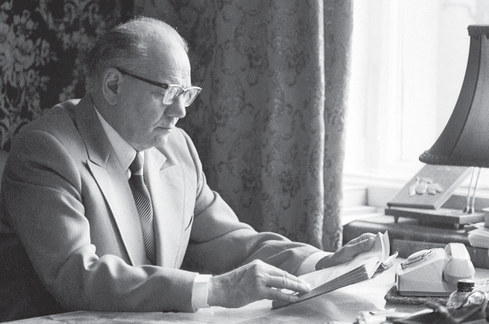 Владимир Чивилихин.
 Продолжая историю памяти
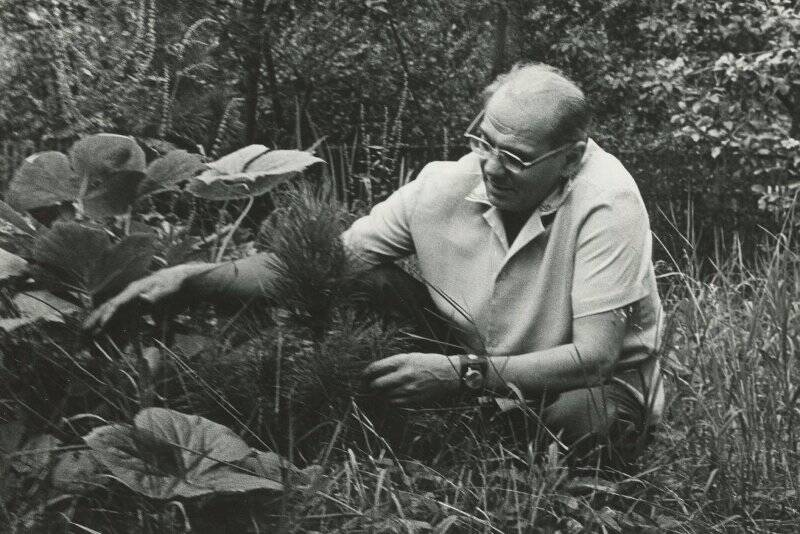 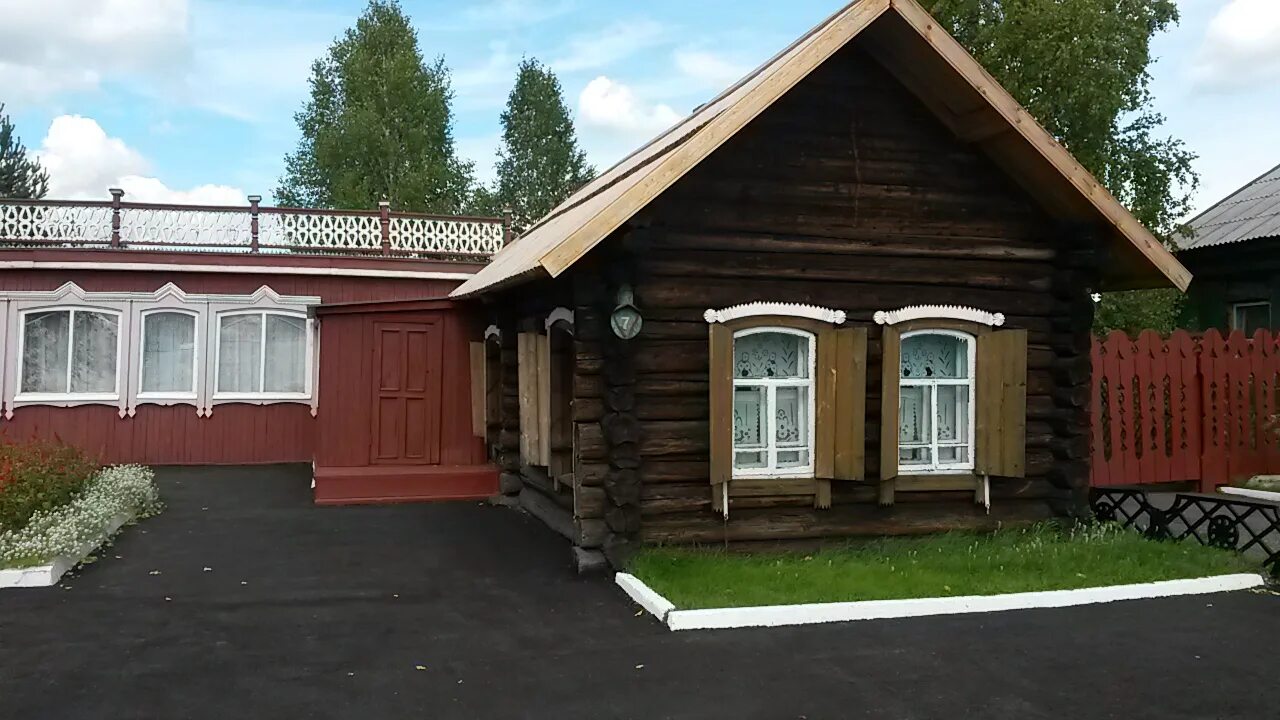 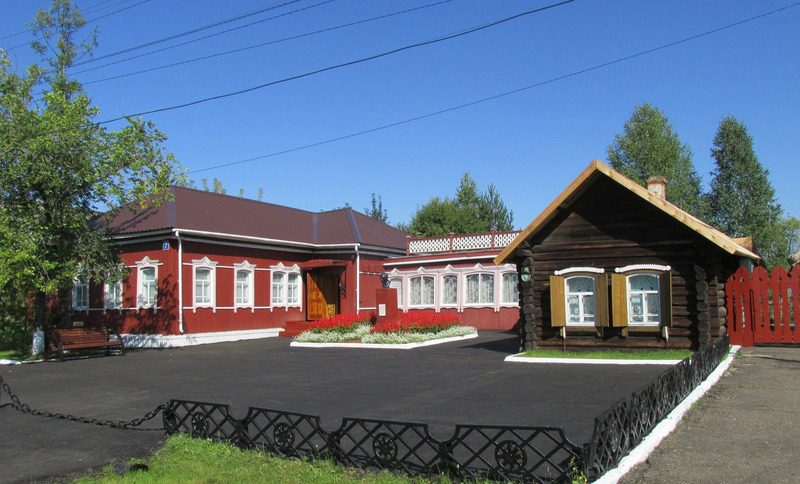 Литературно-мемориальный дом-музей Владимира Чивилихина
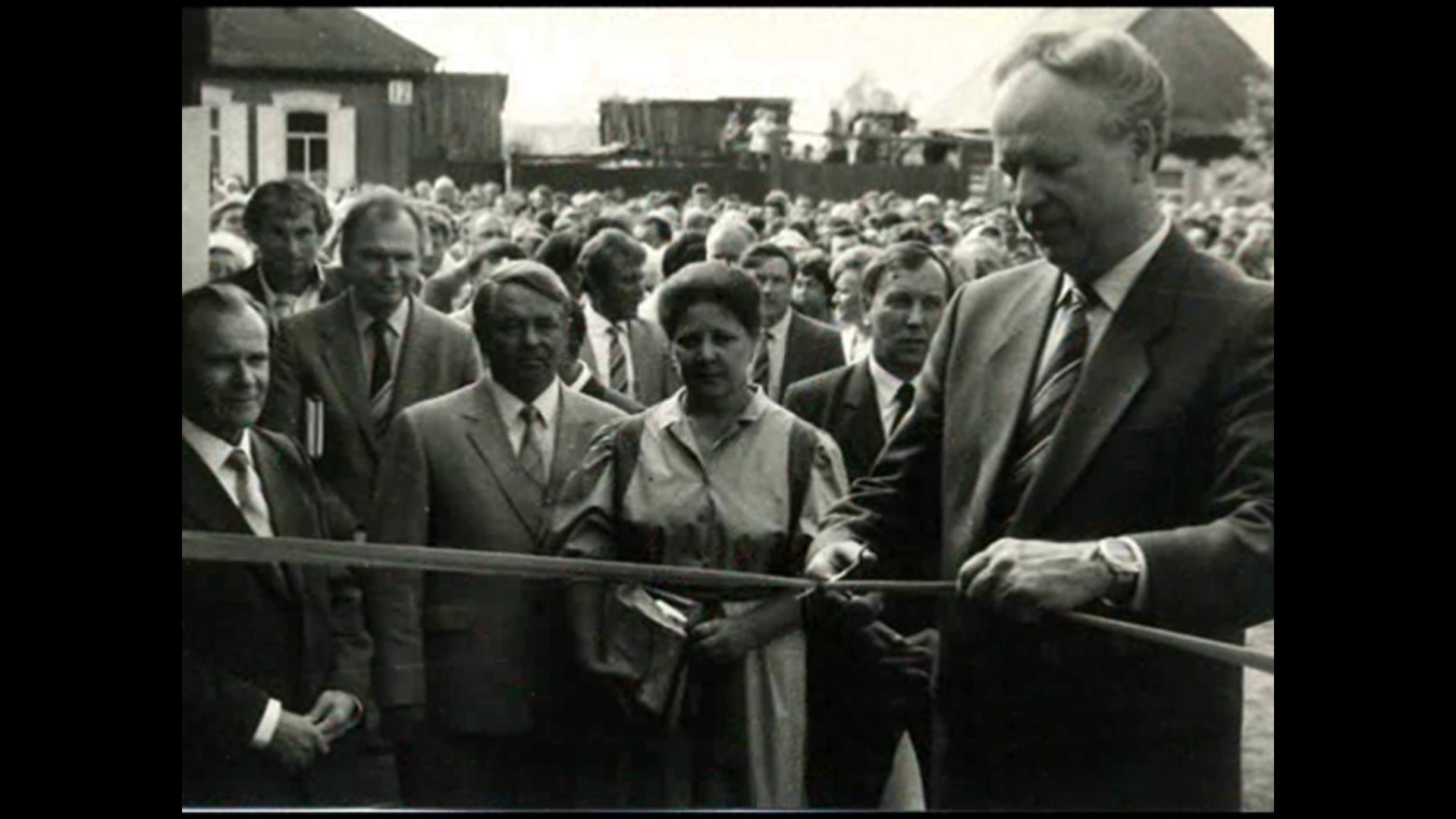 Открытие музея Владимира Чивилихина
 3 августа 1986 г.
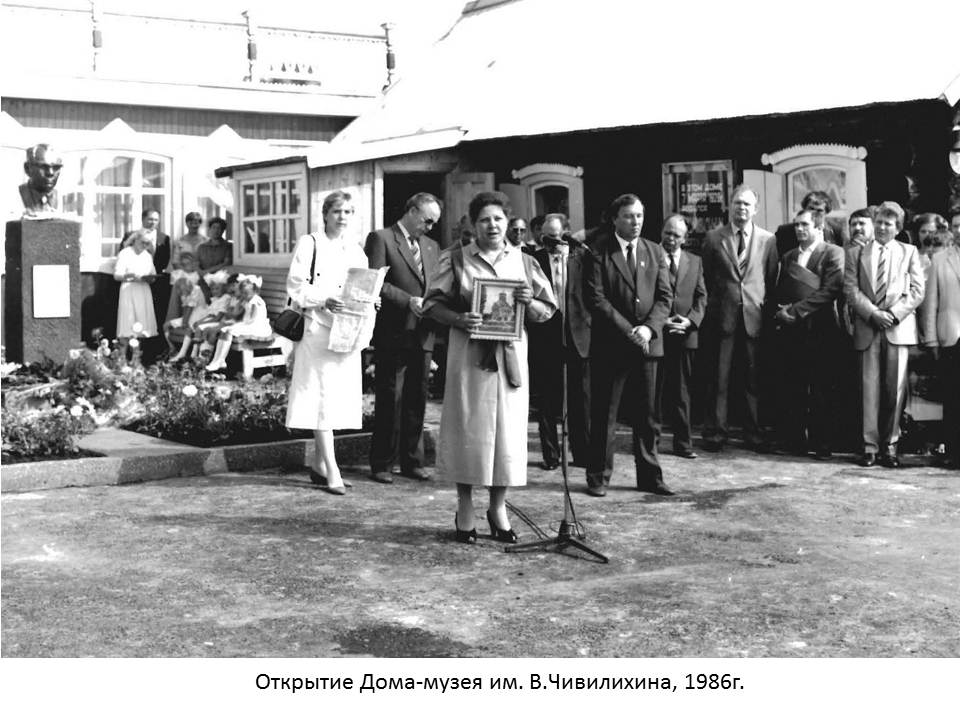 Открытие музея В. Чивилихина
 3 августа 1986 г.
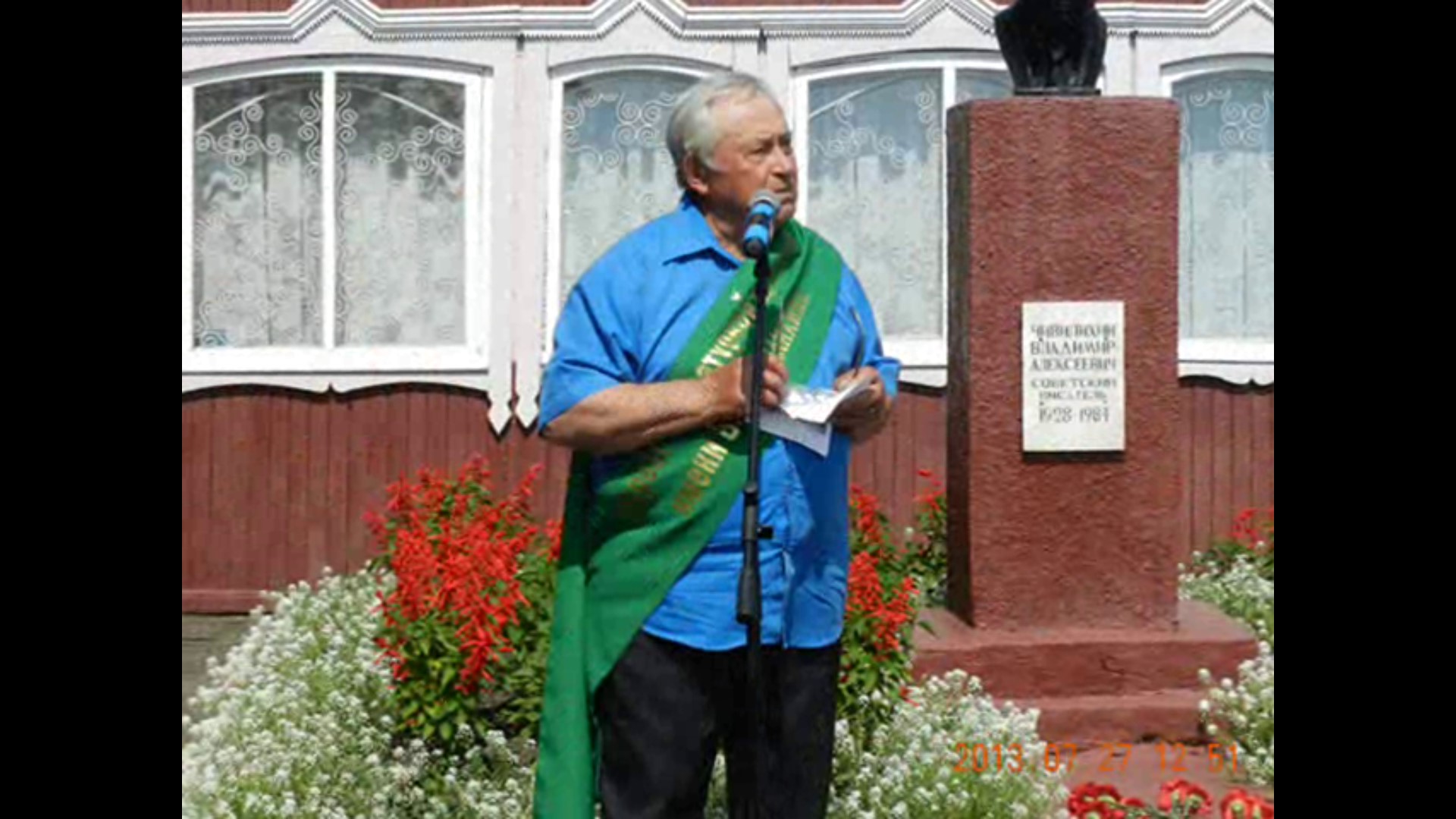 Лауреат литературной премии им. В.А. Чивилихина
Григорий Воронкин
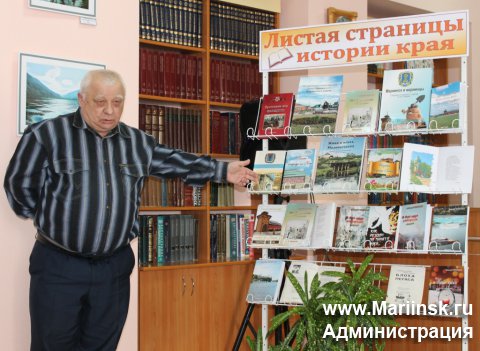 Лауреат литературной премии им. В.А. Чивилихина 
Николай Терентьев
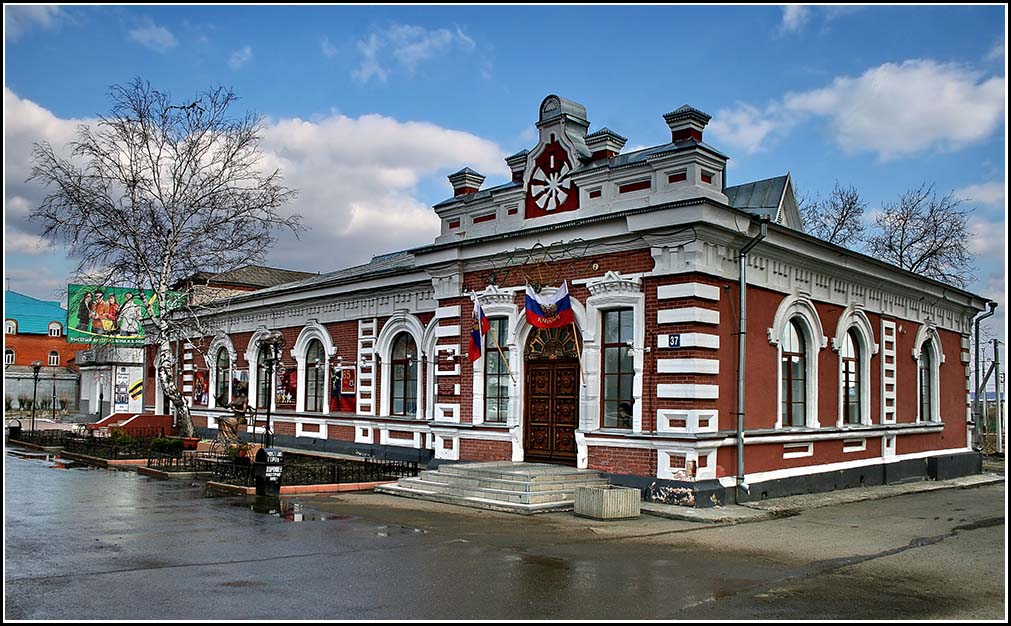 Городская библиотека 
им. В.А. Чивилихина
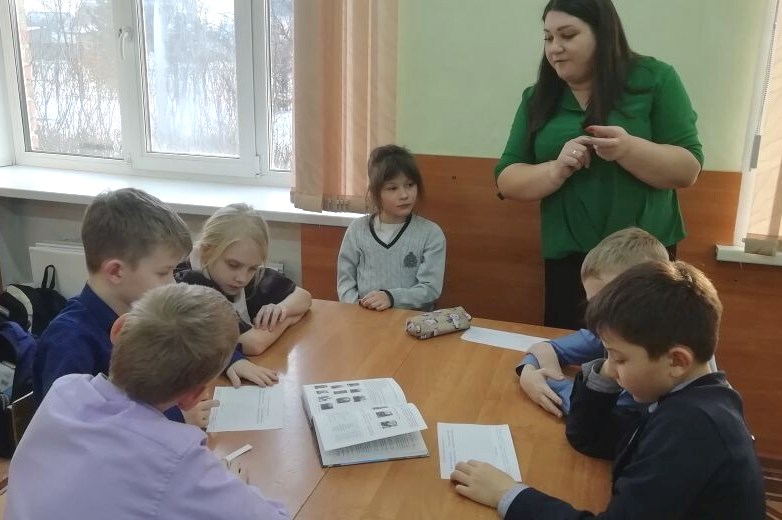 Литературная неделя «Читая Чивилихина»
литературный урок «Я веду дневник»
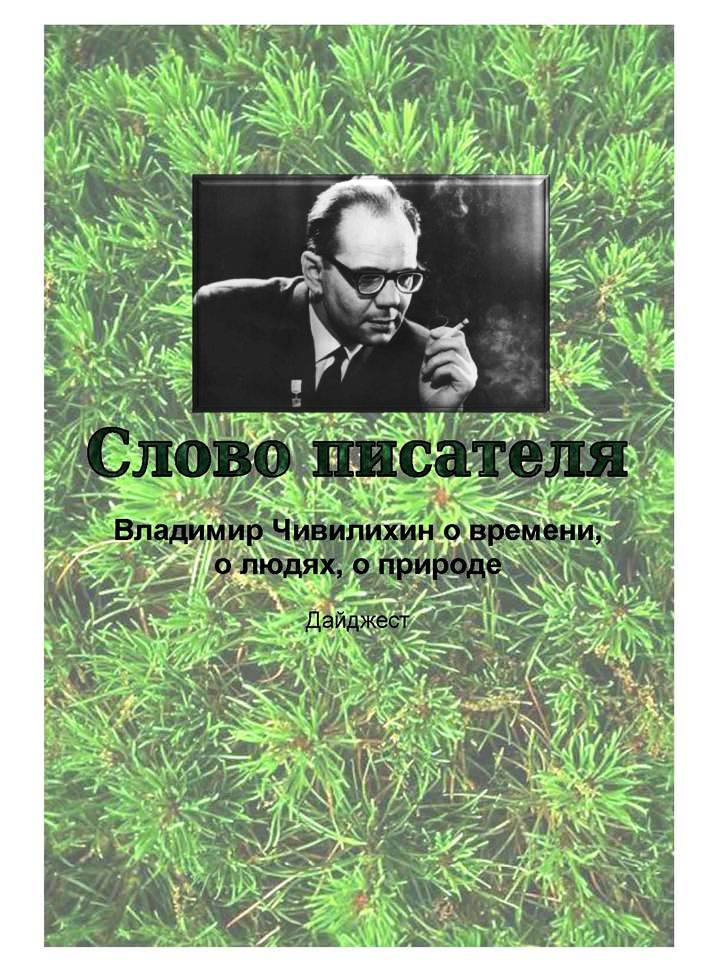 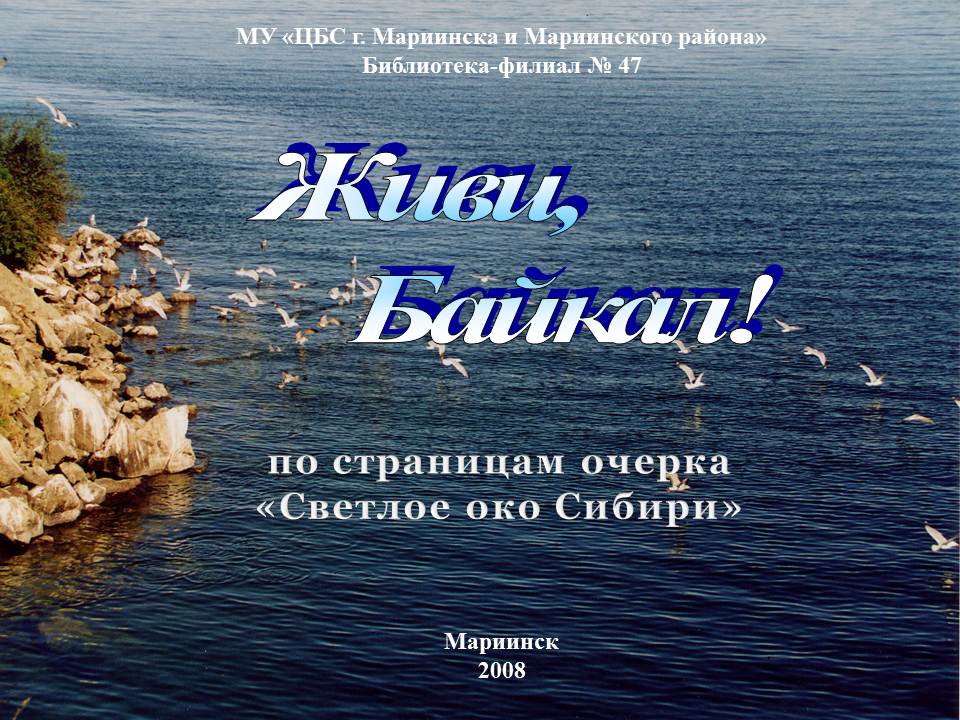 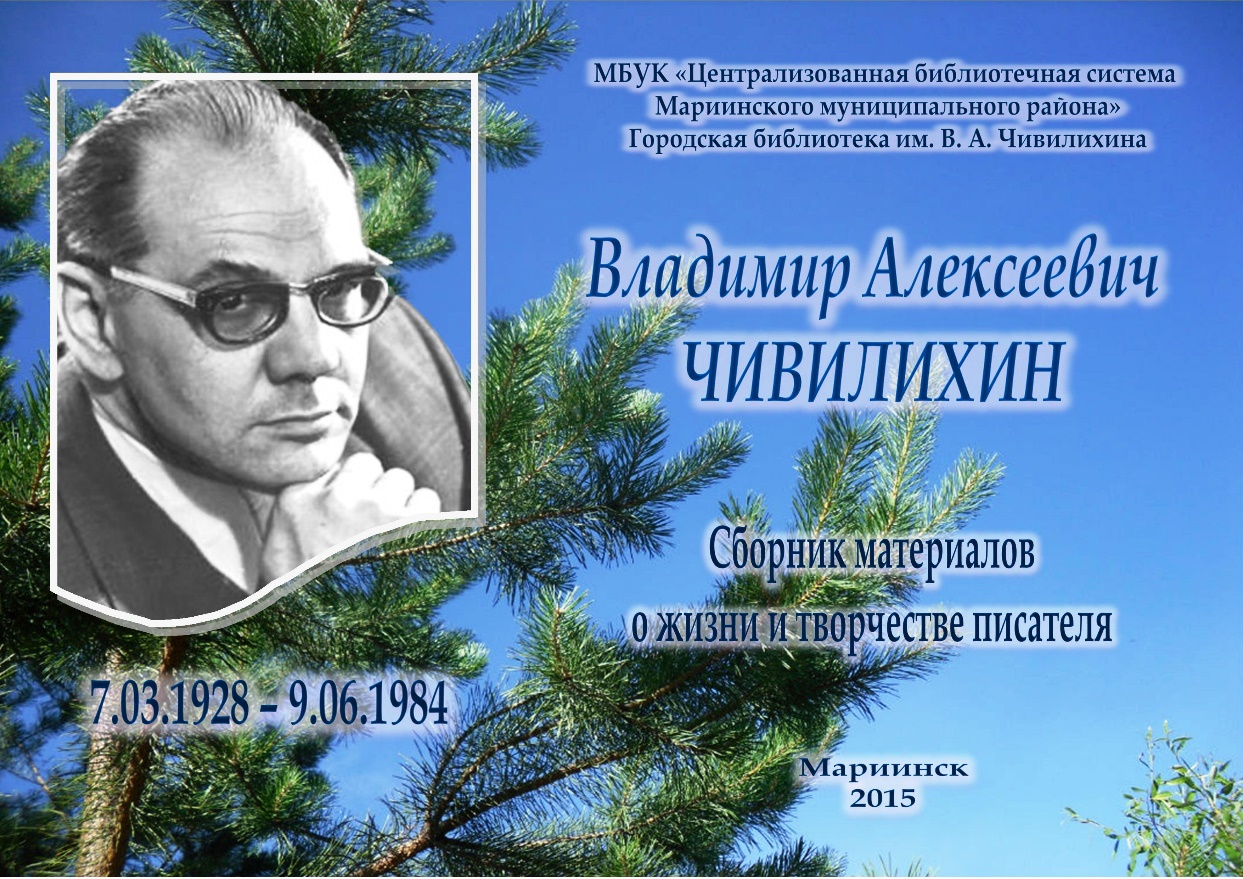 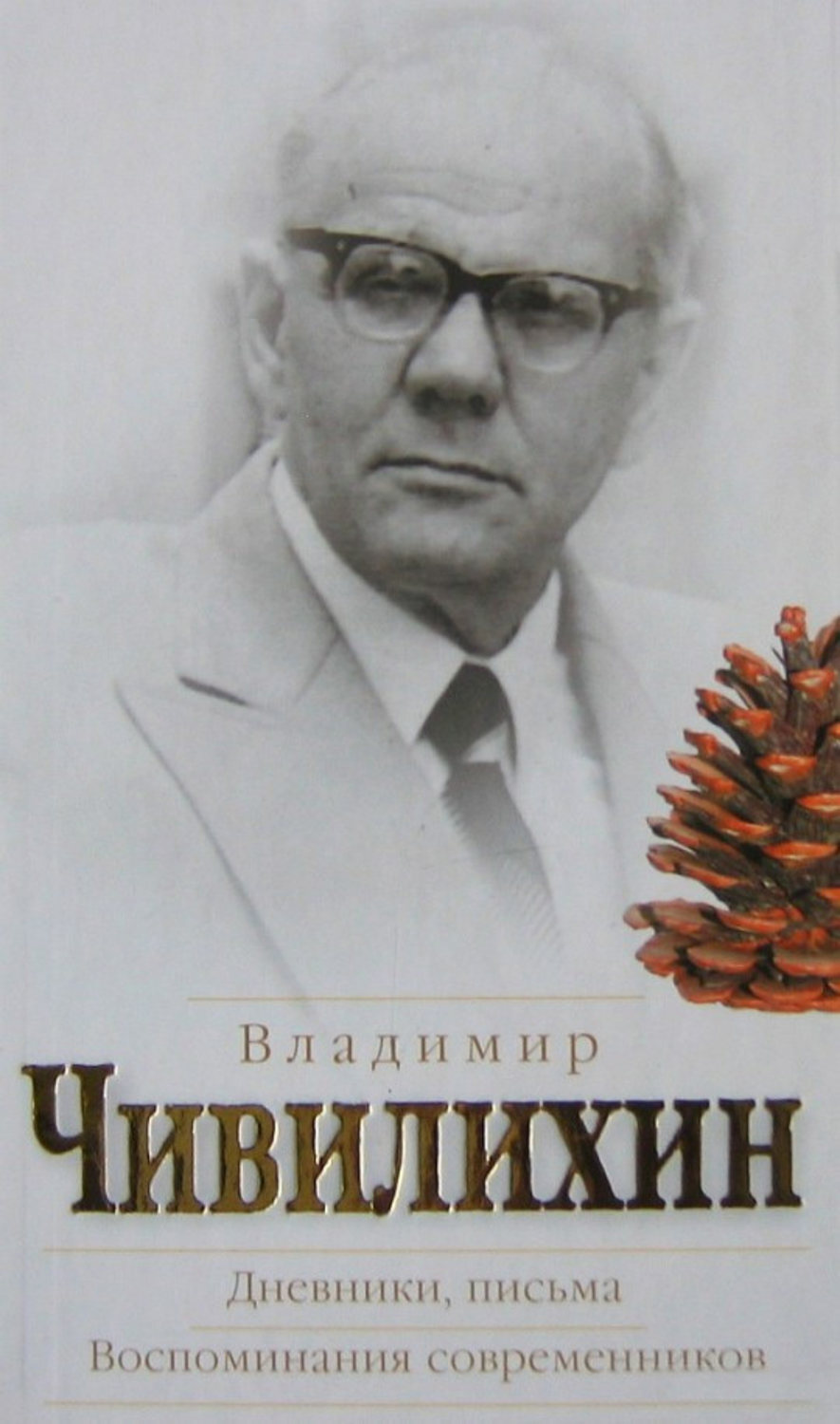 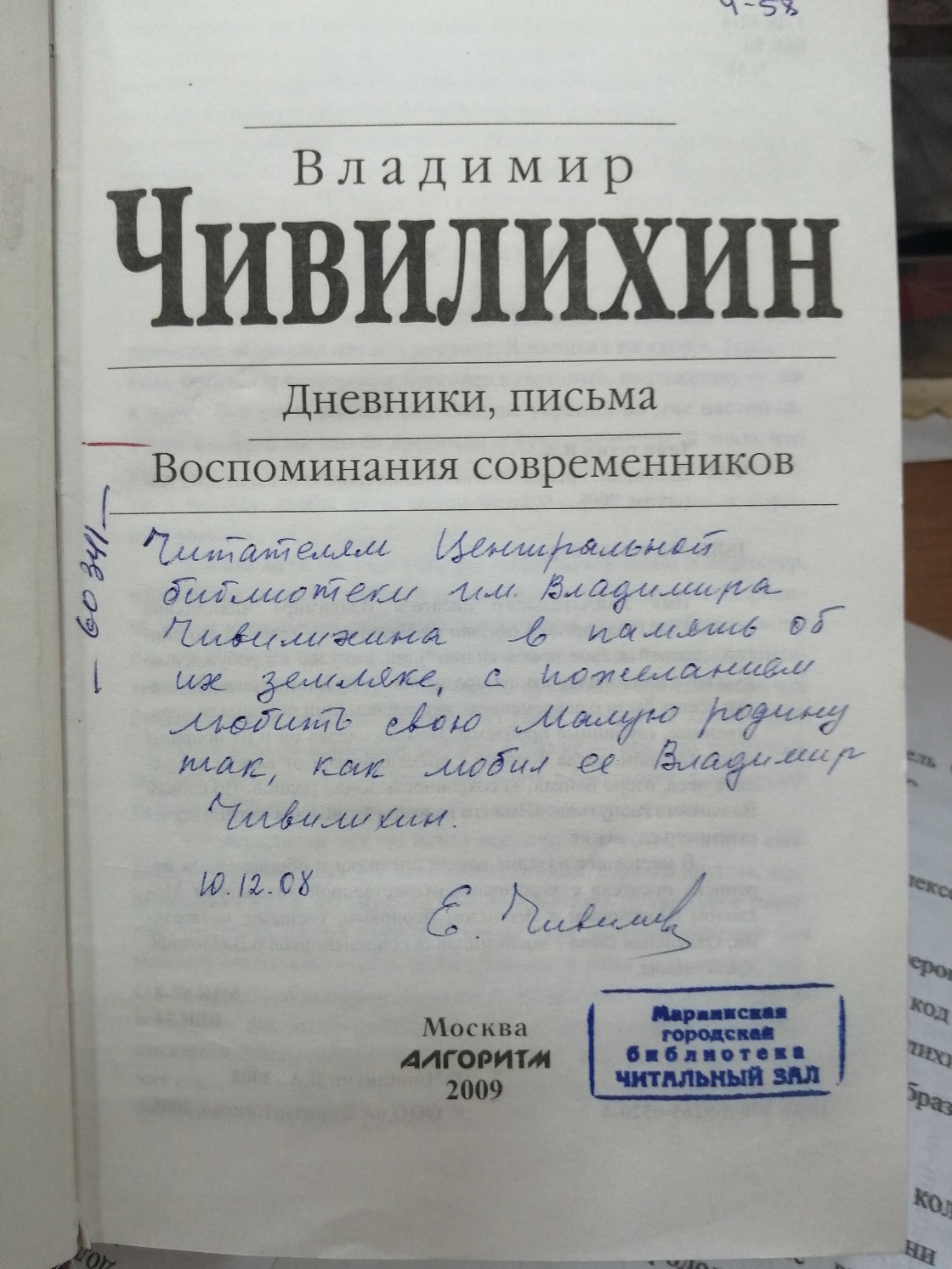 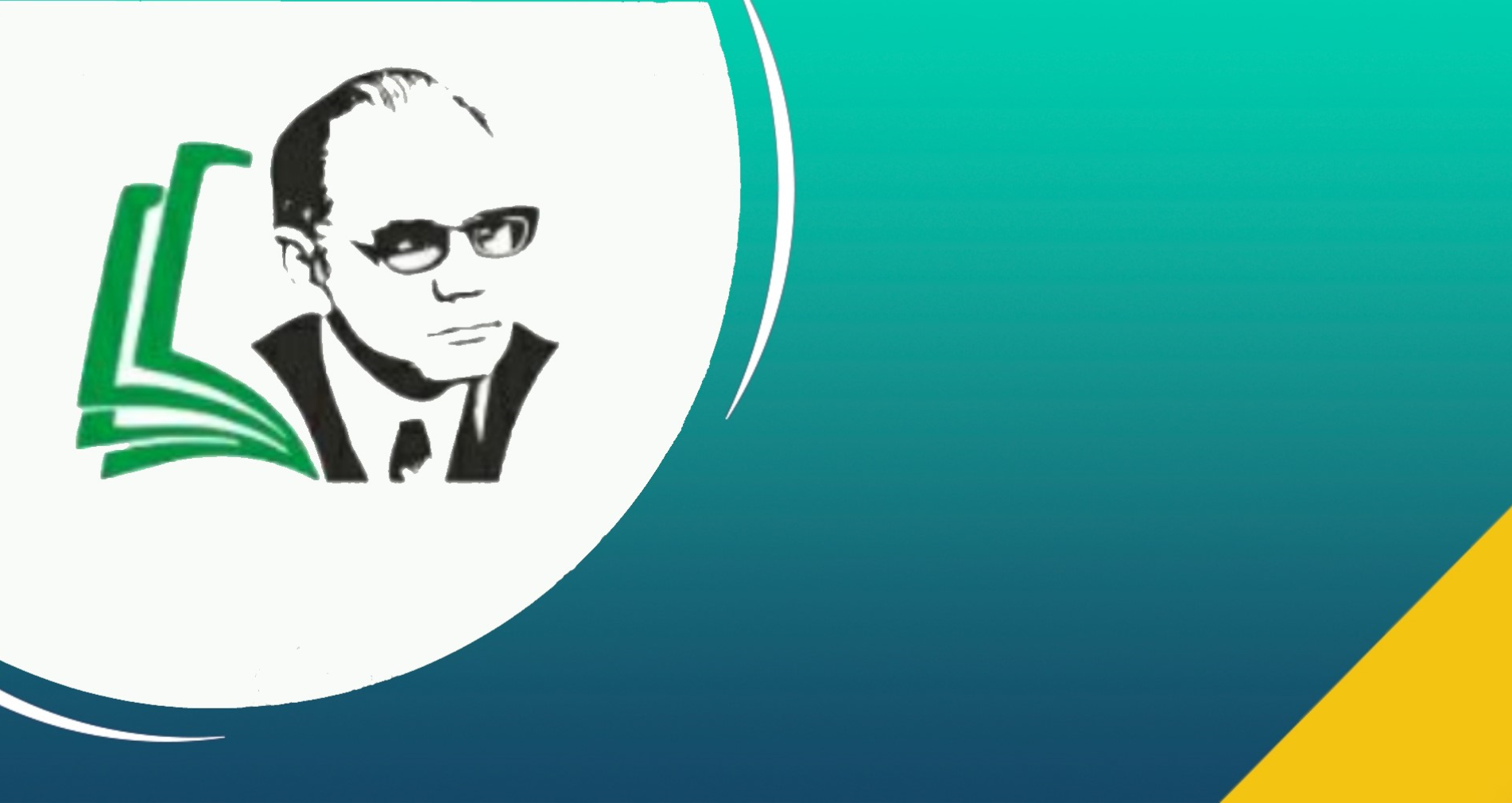 Городская библиотека 
им. В.А. Чивилихина
культурный брифинг 
«ТОЧКА РОСТА –  
МАЛАЯ РОДИНА»
Мариинск, ул. Ленина, 37
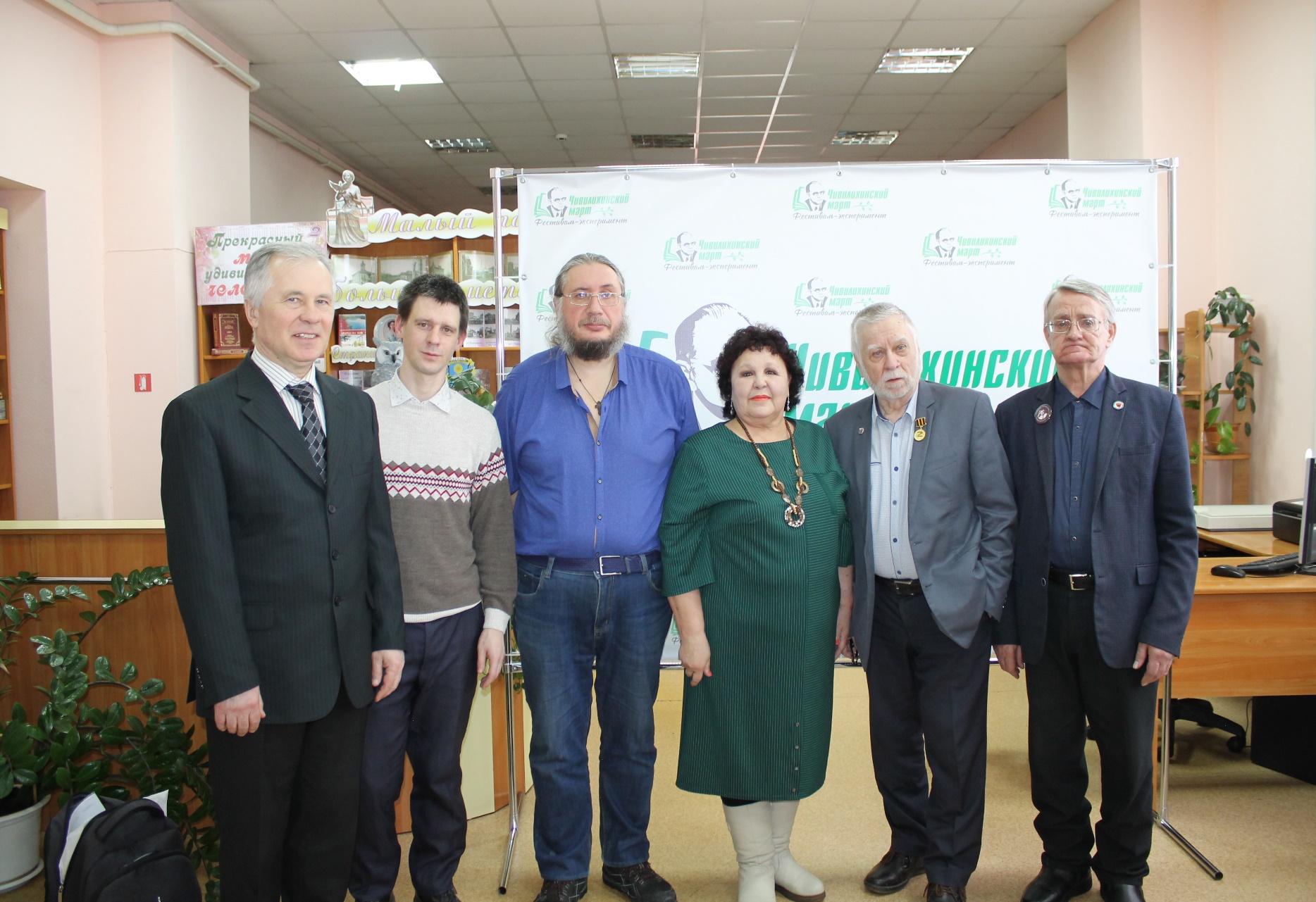 Точка роста – малая родина
03.03.2023
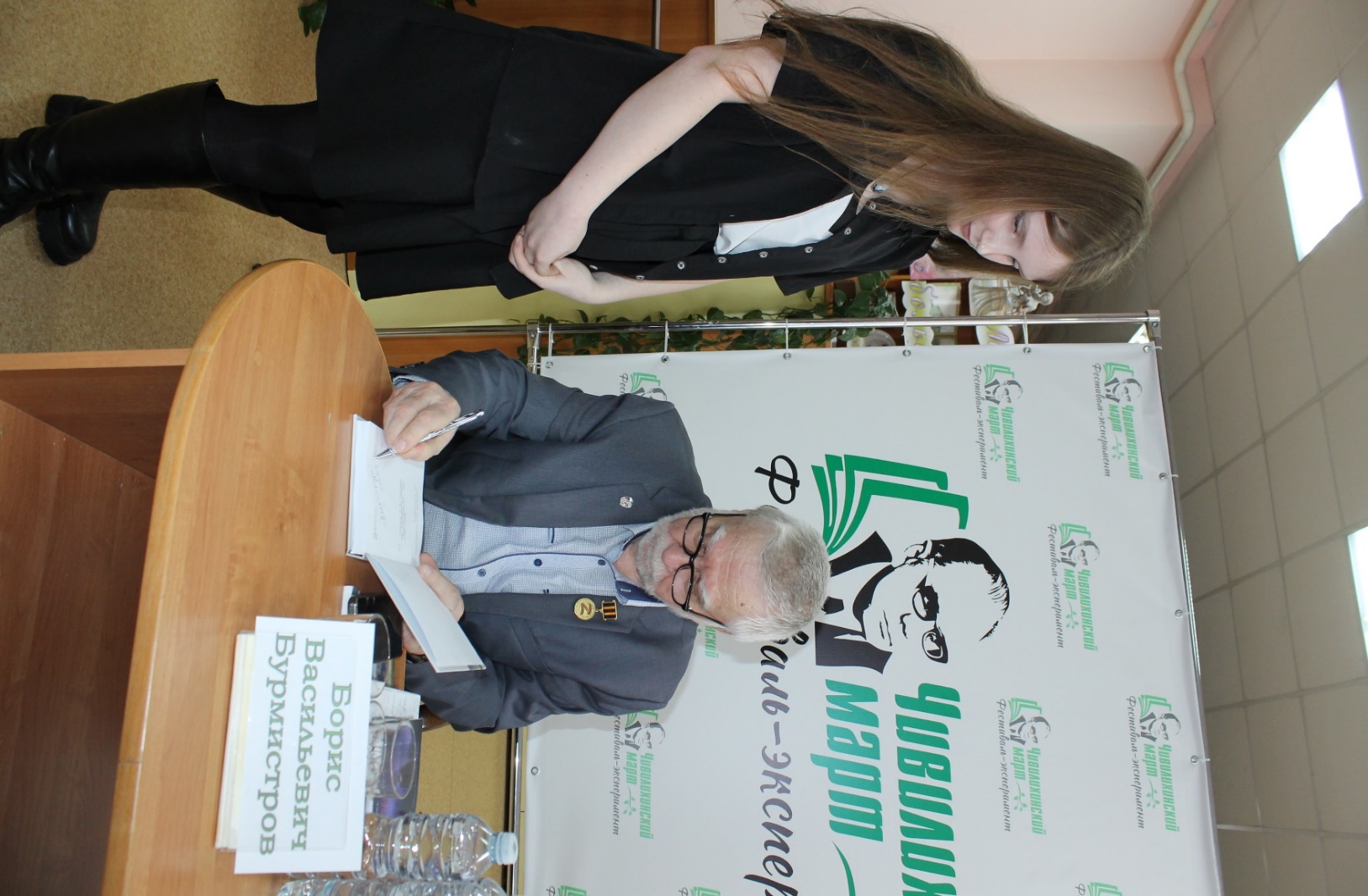 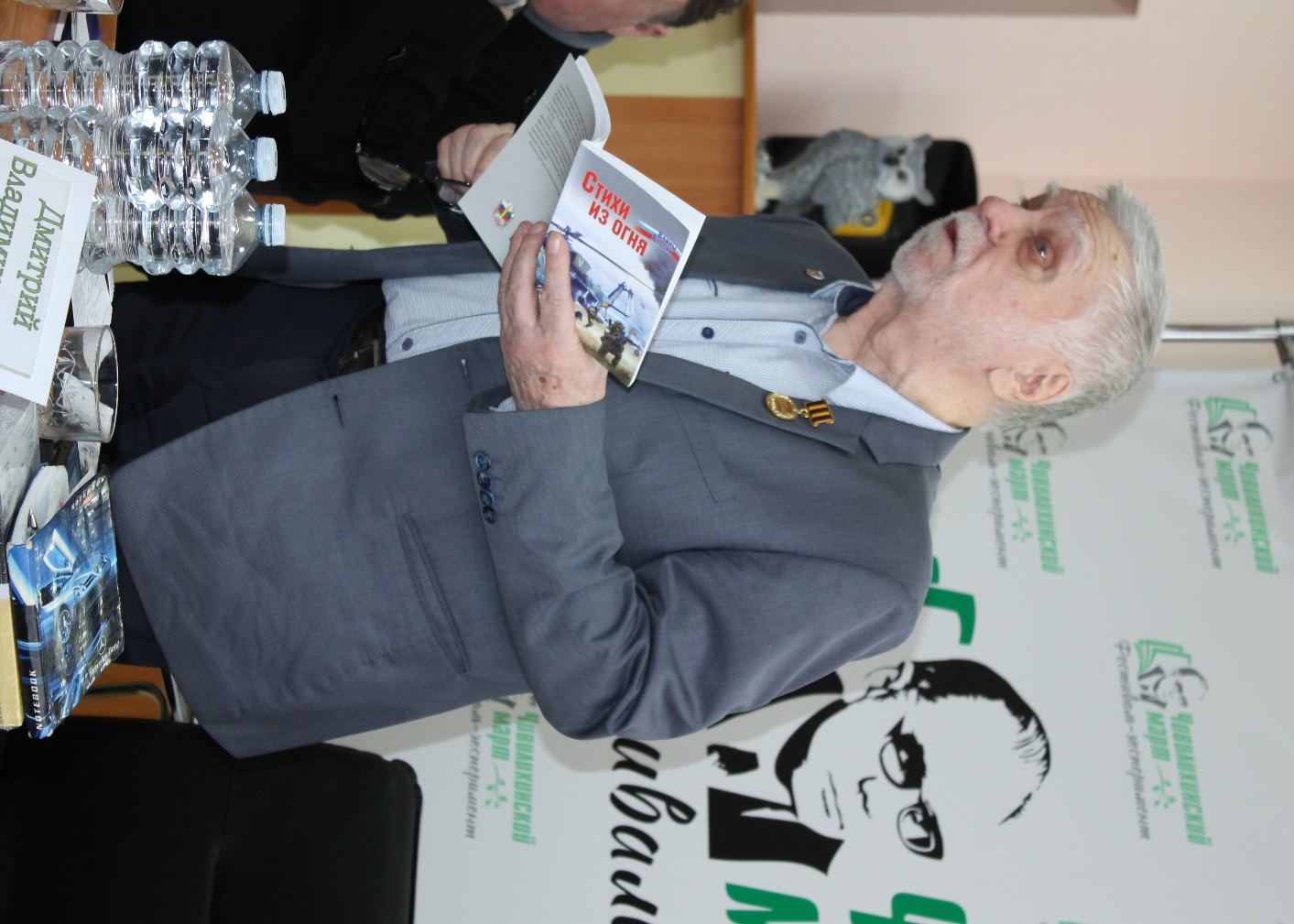 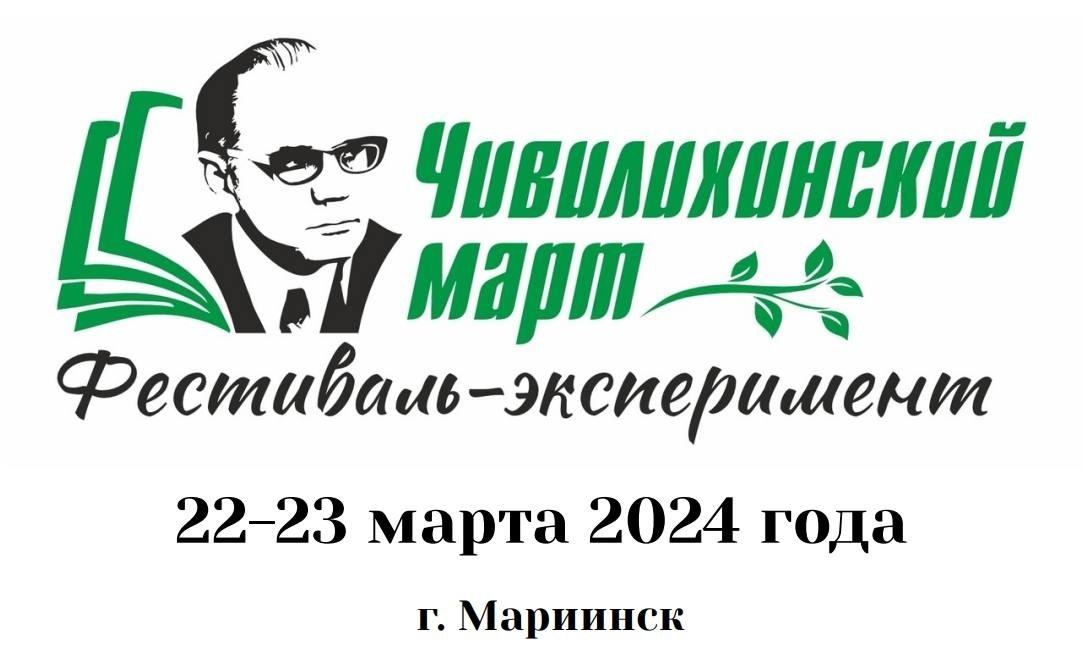 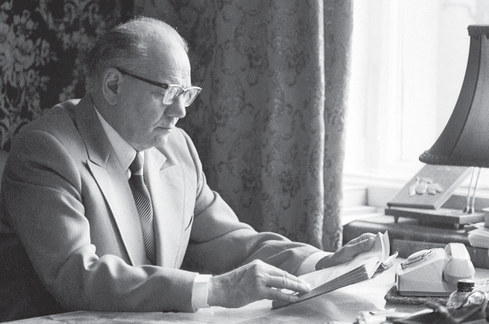 Владимир Чивилихин.
 Продолжая историю памяти
Спасибо за внимание!